CONTROLLING QUOTATION MARKS
Quotation marks pose a problem for many writers, but a few simple rules can make them easy to use. 

Although these marks are most often found in dialogue, other writing situations require them as well.
USING QUOTATION MARKS IN DIALOGUE

Correctly punctuating dialogue means understanding how to use quotation marks, commas, and end marks.
Take a close look at the sentences in the dialogue sample: they include the basic dialogue structures.
The words quoted are called quotations, and the words explaining who said the quotations are called tags. In the examples, the tags are in bold.
DIALOGUE

“I’m really hungry.  I want something to eat,” said Harry.

Nina answered, “I’m hungry, but I don’t have any cash.  Do you have some?”

“What is this?” Harry asked.  “You’re the one with the manager’s job.”

“Yes,” Nina said, “but credit cards are all I ever carry.”
DIALOGUE

Quoted words are always surrounded by quotation marks. 

Place quotation marks before a group of quoted words and again at the end.

Tags are punctuated differently depending on where they are in the sentence.
TAG AT THE END

If the tag follows a quotation, and the quotation is a sentence normally ending with a period, use a comma instead.

The period comes at the end of the tag.

However, if the quotation is a sentence normally ending with a question mark or an exclamation point, insert the question mark or exclamation point. Place a period after the tag, but do not use a comma.
TAG AT THE END

“I’m really hungry. Let’s grab something to eat,” said David.

“I’m really hungry. Do you want to grab something to eat?” asked David.

“I’m really hungry. Hold it—a Bonanza!” exclaimed David.
TAG AT THE BEGINNING

When the tag comes before the quotation, place a comma after the tag.

Put quotation marks around the quoted words, capitalize the first word of the quotation, and punctuate the sentence as you would normally.
TAG AT THE BEGINNING

David said, “I’m really hungry. Let’s grab something to eat.”

David said, “I’m really hungry. Do you want to grab something to eat?”

David said, “I’m really hungry. Hold it—a Bonanza!”
INTERRUPTING TAG

Sometimes, the tag interrupts the quotation.

If both the first and second parts of the quotation are complete sentences, the first part of the quotation is punctuated in the same way as a quotation with the tag at the end. In other words, the period follows the tag.

The rest of the quotation is punctuated in the same way as a quotation preceded by a tag.
INTERRUPTING TAG

“I’m really hungry,” said David.  “Let’s grab something to eat.”

“Do you want to grab something to eat?” David asked.  “I’m really hungry.”

“Hold it—a Bonanza!” exclaimed David.  “I’m really hungry.”
INTERRUPTING TAG

When the tag interrupts a sentence, the words preceding the tag begin the thought, and the words following the tag complete the thought.

Place quotation marks around the quoted words and follow the first part of the quotation with a comma.

Place a comma after the tag—not a period, since the sentence is not completed.

Place quotation marks around the last part of the quotation, but do not capitalize the first letter of the quotation, as it is not the beginning of a new sentence.

Punctuate the rest of the sentence as you would normally.
INTERRUPTING TAG

“The Carters just don’t understand,” observed Solomon, “why they upset you so.”

“This lawn care service,” explained Alvin, “provides fertilizer, seed, and weed control.”

“What I can’t see,” mused Mel, “is what you see in him.”

Note: All of the punctuation is inside the quotation marks except for the punctuation marks following the tags.
QUOTATION MARKS WITH OTHER PUNCTUATION MARKS

Here are the rules for combining quotation marks with other punctuation marks:

Question marks, exclamation points, and dashes go inside quotation marks if they are part of a quotation. If they are not, place them outside the quotation marks
QUOTATION MARKS WITH OTHER PUNCTUATION MARKS

The dentist asked, “Can you feel me probing in this area?” (part of the quotation)

Did you watch last week’s “Seinfeld”? (not part of the quotation)

“I wish I’d never heard of—” Calvin stopped suddenly as Kelly entered the room. (part of the quotation)

My favorite song will always be “The Rose”! (not part of the quotation)
QUOTATION MARKS WITH OTHER PUNCTUATION MARKS

Periods and commas go inside closing quotation marks.

“Wait for half an hour,” suggested Dalia, “before you go swimming.”
QUOTATION MARKS WITH OTHER PUNCTUATION MARKS

Colons and semicolons go outside closing quotation marks.

Here’s how I felt about last week’s “Friends”: I loved it.

The interviewer dismissed the remark as a “slip of the tongue”; the guest was insulted.
OTHER USES FOR QUOTATION MARKS

Use quotation marks to set off nicknames and words used as slang.

Kristy was dubbed “Miss Hustle” by her teammates.

All the kids said the new CD was really “bad.”
OTHER USES FOR QUOTATION MARKS

Use quotation marks to indicate irony or raised eyebrows. Avoid overusing quotation marks in this way. It doesn’t work if you do it all the time.

My yearly “evaluation” involved a three-minute conversation with the boss.

That “consultant” offered no advice or counsel.

Their idea of a “good time” is popcorn and a movie.
OTHER USES FOR QUOTATION MARKS

Use quotation marks to set off titles of certain items. Other titles should be italicized. See the table on your page for the differences
USE SINGLE QUOTATION MARKS TO SET OFF A QUOTATION WITHIN A QUOTATION.

“Jane heard her say, ‘The delivery is scheduled for 9:00.’” said Florence.

The lecturer continued, “Remember the salesman’s motto: ‘You can’t sell it if your pitch is lousy.’”

Our doctor always says, “Haven’t I told you my mother’s famous words: ‘Healthy mind, healthy body’?”
For the novice writers...
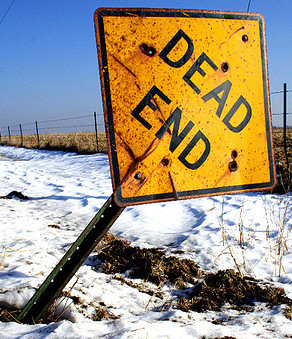 For the “experienced” writers...
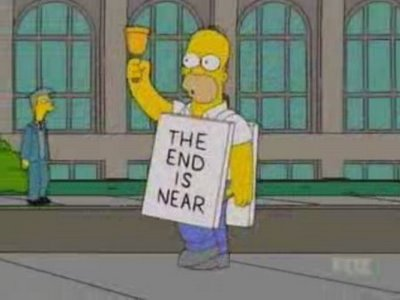 ITALICS INSTEAD OF QUOTATION MARKS

Italics are used instead of quotation marks when referring to words as words, and for emphasis:

Words as words:
The word food always brought a smile to his face.

Emphasis:
I have never seen anyone so fond of music.
USING QUOTATION MARKS IN DIRECT QUOTATIONS

use double quotation marks to set off a direct quotation or thought within a sentence or paragraph.

This includes quotations that are signed, etched, inscribed, carved, etc.
DIRECT QUOTATIONS

The managers called our new pricing policy “the innovation of the decade:’’

We thought he said, “Turn right at the corner.”

The sign read, “No Smoking.”

“Eccentric and Erratic,” the headstone read.
Do not use quotation marks for a paraphrase, or the restatement of a direct quotation or thought in other words.
We thought he said, “Turn right at the corner:’’ (direct quotation)
We thought he said to turn right at the corner. (paraphrase)

“When will help arrive?” I wondered. (direct thought)
I wondered when help would arrive. (paraphrase of a thought)

The sign clearly read, “No Smoking.” (signed words)
The sign said not to smoke. (paraphrase)